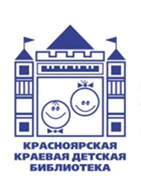 Создаём трекеры чтения(мастер-класс библиографа)
Дейнеко Ирина Васильевна,
 главный библиограф ККДБ


г. Канск, 2022, 20 апреля
Что такое трекер чтения
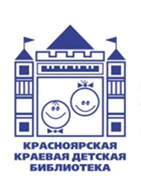 Трекер или tracker (от англ. to track «прослеживать, оставлять след, намечать курс, создавать список, мотивировать»).

Трекер чтения – список, рисунок, график, таблица и т.д. для мотивации и отслеживания успехов чтения.

Трекер чтения: личный, парный, групповой.

Трекер чтения: тематический, жанровый, персоналий, проблемный, универсальный (новинок).

Трекер: недельный, месячный, годовой, сезонный.
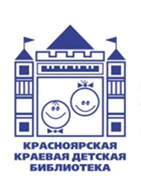 Система занятий (встреч)по направлению «Лето читательских открытий»
Задание: отнеситесь к данной теме, является ли она для вас актуальной, 
какую роль в ней играете вы, с кем из партнёров взаимодействуете?
 Насколько эффективна данная деятельность?
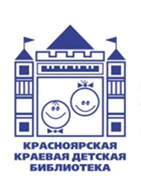 Технологическая карта вводного библиотечного  занятия«Трекеры чтения или как читать больше и ещё больше…»
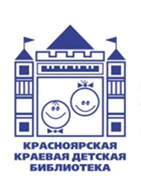 Методы и приёмы 
библиотечного  занятия
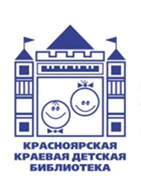 Работа с ключевым термином
Термин записывается на доске, даём возможность  ребятам найти его толкование в Сети (используем любые гаджеты).
О чём мы говорим с ребятами: что такое «трекер», зачем он нужен, какие существуют и какими можно наиболее успешно пользоваться. Чем помогает нам трекер чтения во время составления списков и чтения? 
Трекер или tracker (от англ. to track «прослеживать, оставлять след, намечать курс, создавать список, мотивировать»)
Трекер: личный, парный, групповой.
Трекер – тематический, жанровый, персоналий, проблемный, сезонный, универсальный.
Выстраиваем вместе с детьми цепочку ассоциаций к термину (парная работа).
Задание: вспомните свою практику, как ещё можно организовать работу с ключевым понятием?
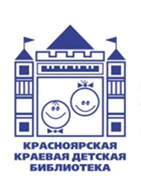 Системный операторкак способ анализа объекта (ТРИЗ)
ГДЕ?
Надсистема в прошлом
Надсистема в настоящем
Надсистема в будущем
ЧТО?
КТО?
Система в прошлом
Система в настоящем
Система в будущем
БЫЛО?
БУДЕТ?
Подсистема в настоящем
Подсистема в будущем
Подсистема в прошлом
ИЗ ЧЕГО?
СИСТЕМА – любой рассматриваемый объект.
(например, объект – самолёт, его элементы  - крылья, кабина, шасси, двигатель, сами по себе летать не могут. А если их соединить определённым образом, то получается самолёт, который обладает  системным свойством – способностью летать.
ПОДСИСТЕМА – составные части (элементы), из которых состоит система.
НАДСИСТЕМА – система более высокого ранга, в которой рассматриваемая система является частью.
СИСТЕМНЫЙ ОПЕРАТОР – способ анализа системы, подсистем и надсистем объекта в прошлом, настоящем и будущем. 
СИСТЕМНЫЙ ОПЕРАТОР  можно изобразить в виде схем – «девятиэкранка» (для подростков)  и «пятиэкранка» (для детей).
Задание: какой объект в рамках  занятия можно таким способом проанализировать?
ПОДСИСТЕМА В ПРОШЛОМ
НАДСИСТЕМА В НАСТОЯЩЕМ. 
ГДЕ?
(листы, тетрадь, блокнот, облако, на планшете,  в телефоне,  на ПК)
НАДСИСТЕМА В БУДУЩЕМ
СИСТЕМА В ПРОШЛОМ
СИСТЕМА В НАСТОЯЩЕМ .
 ЧТО? КТО?
(список, перечень, трекер)
СИСТЕМА В БУДУЩЕМ
ПОДСИСТЕМА В ПРОШЛОМ
ПОДСИСТЕМА В НАСТОЯЩЕМ . 
КАКАЯ?
(текстовый, знаковый или иллюстративный перечень книг по школьной программе)
ПОДСИСТЕМА В БУДУЩЕМ
Лото- словник «Трекеры чтения»
Лото-словник – это игра, состоящая из двух наборов карточек. Один набор – названия трекеров. Другой – их краткое описание. 
Задание: подобрать соответствие карточек (название трекера и его описание).
В игре ребята  знакомятся с разнообразием видов трекеров и выбирают для себя наиболее приемлемый.
Задание: чем можно дополнить  игру?
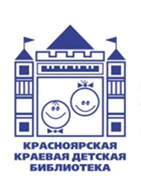 Примеры трекеров
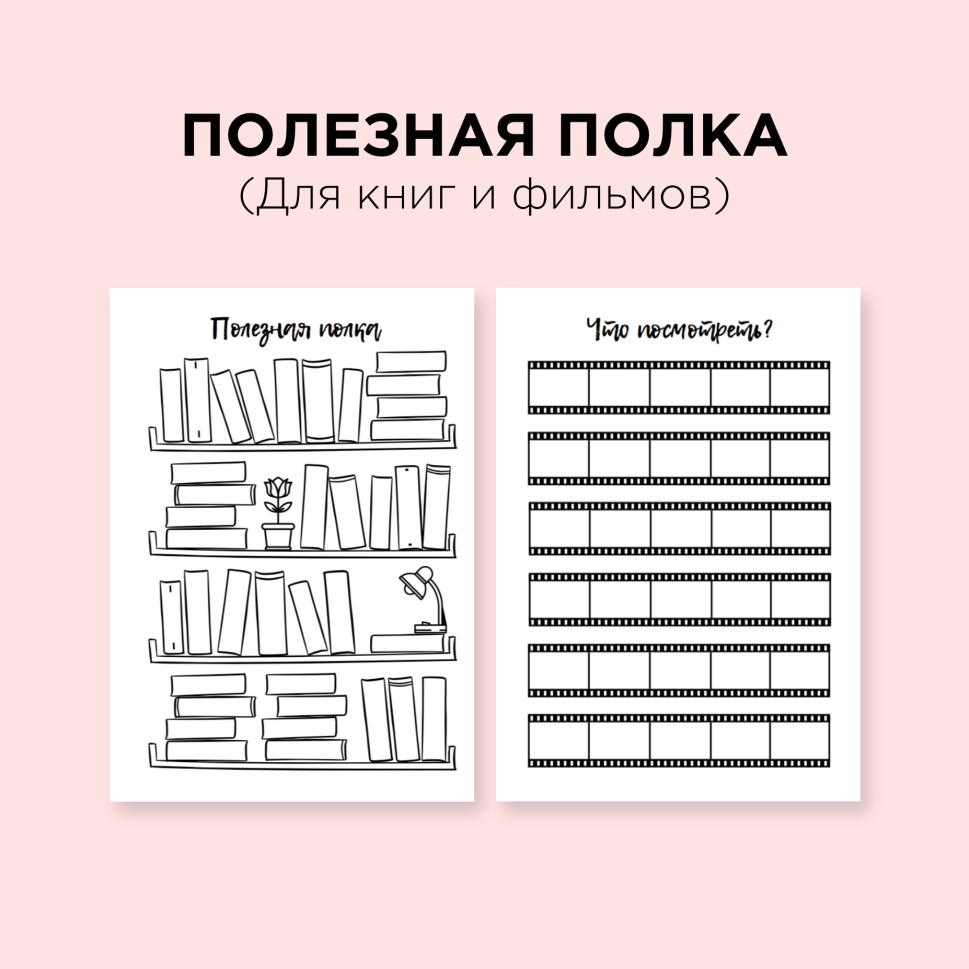 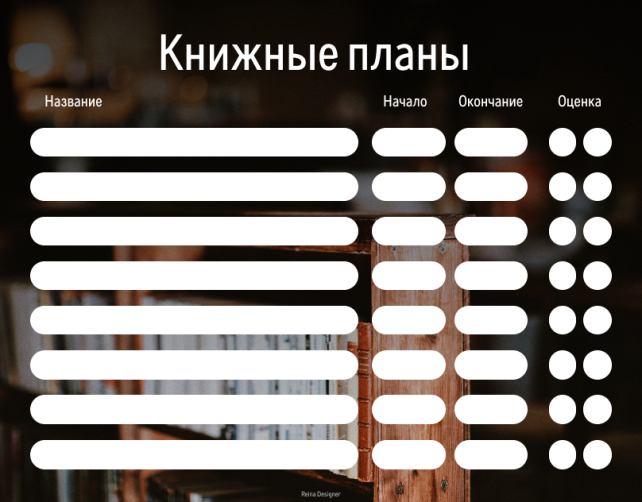 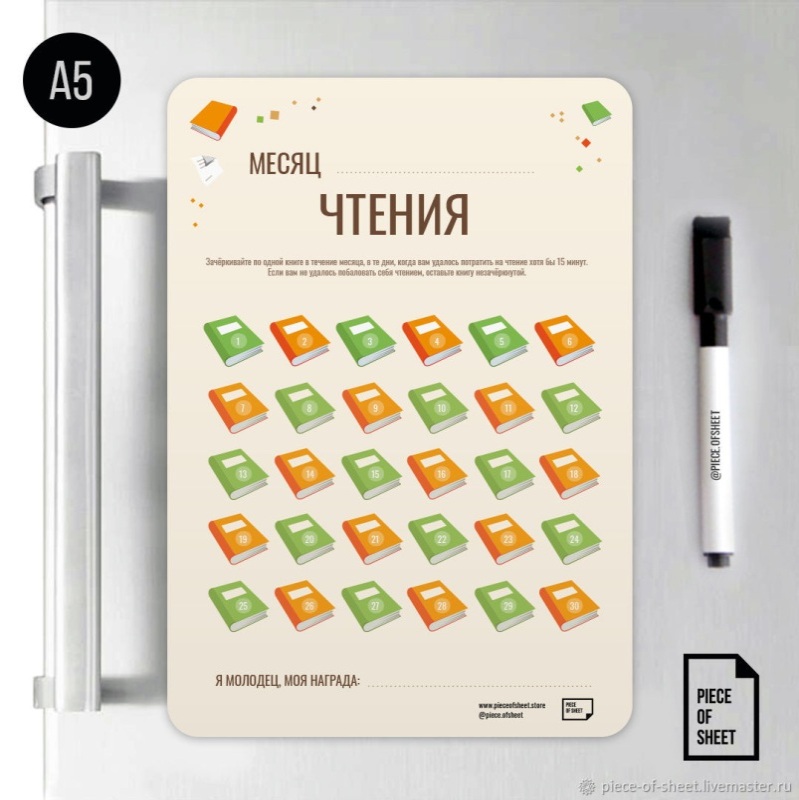 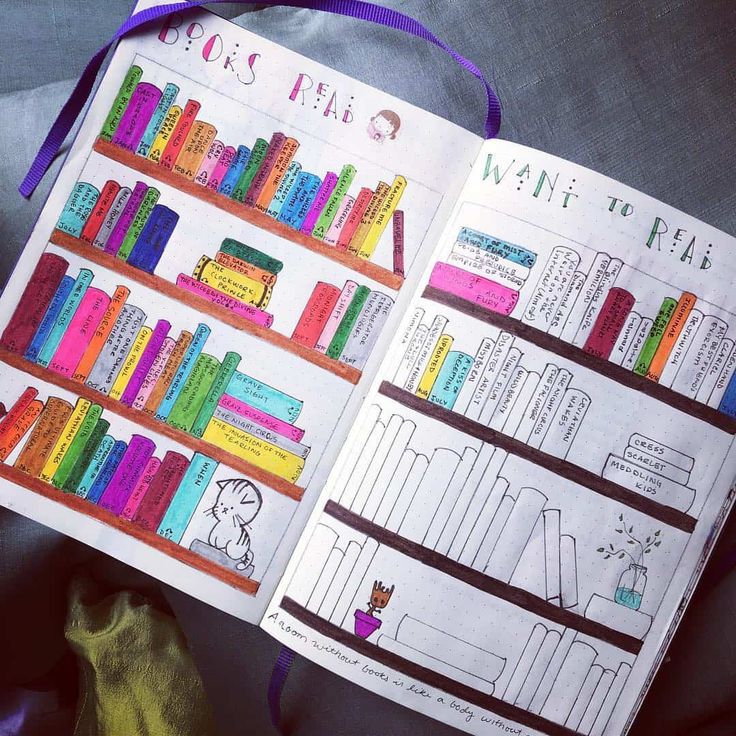 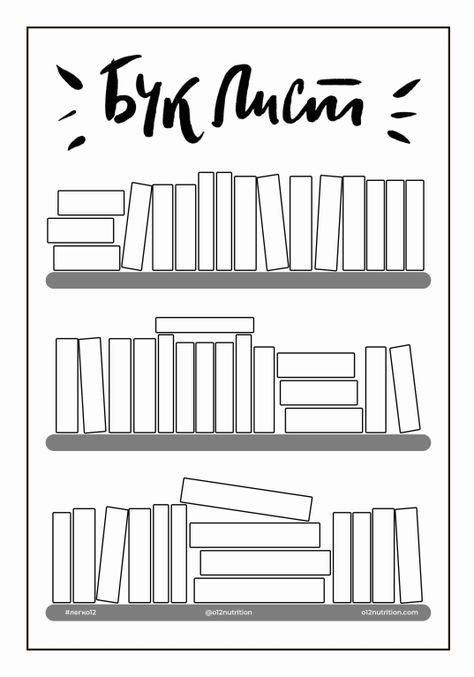 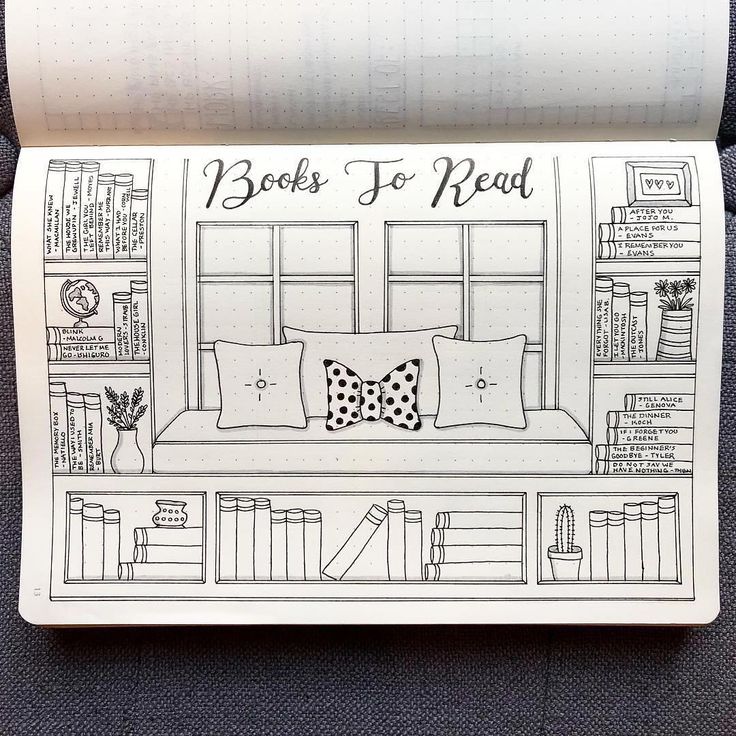 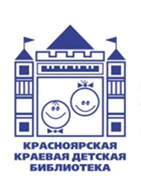 Примеры трекеров
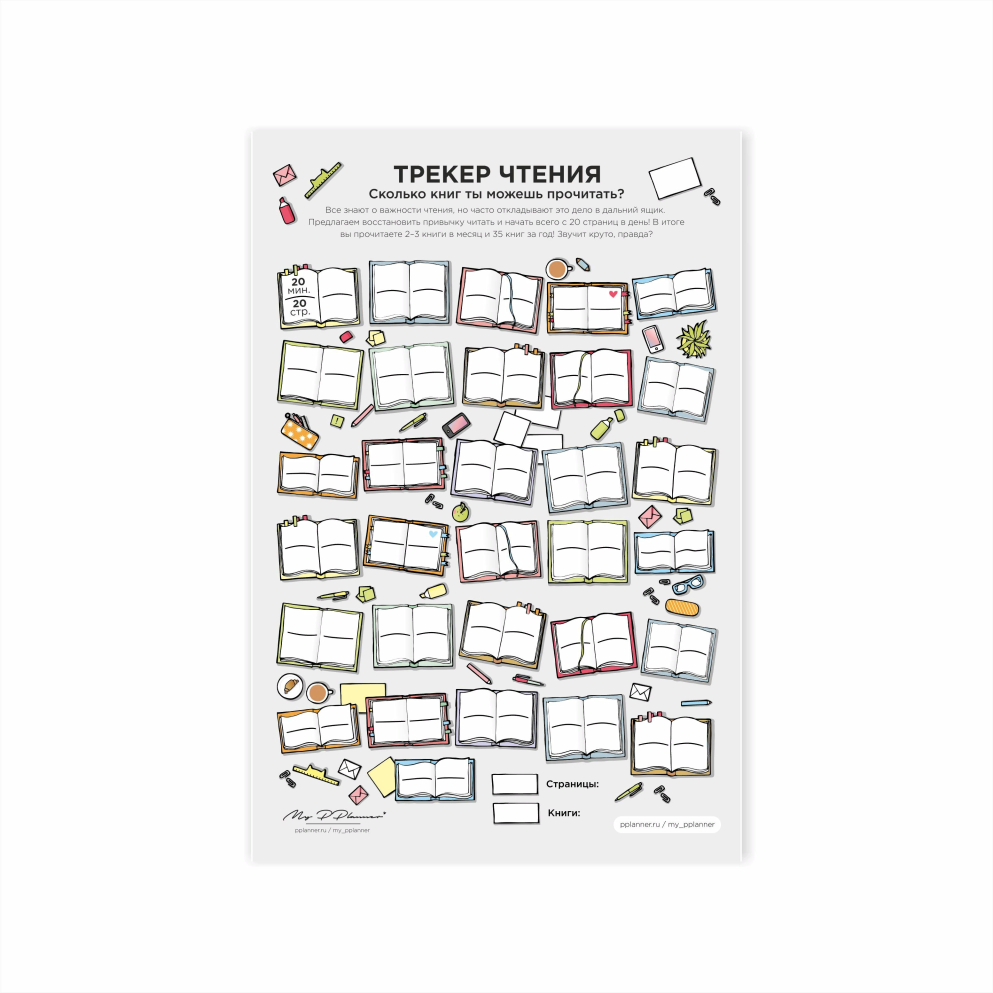 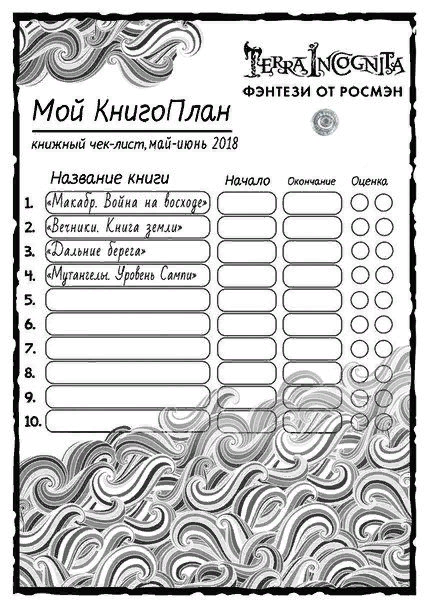 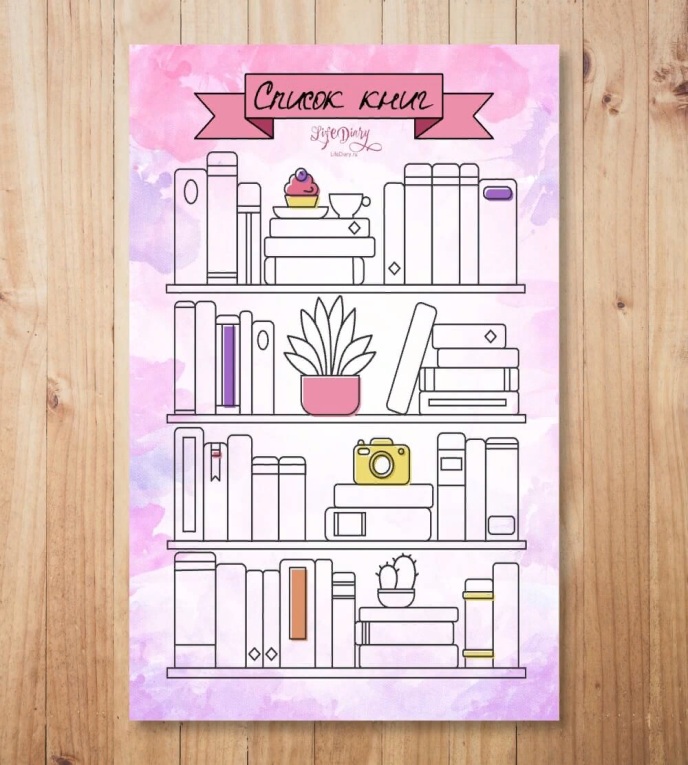 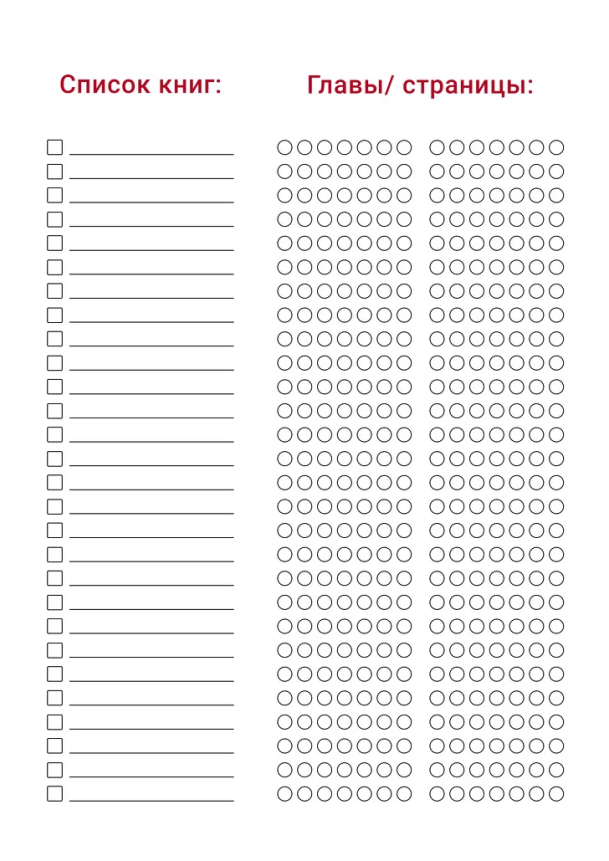 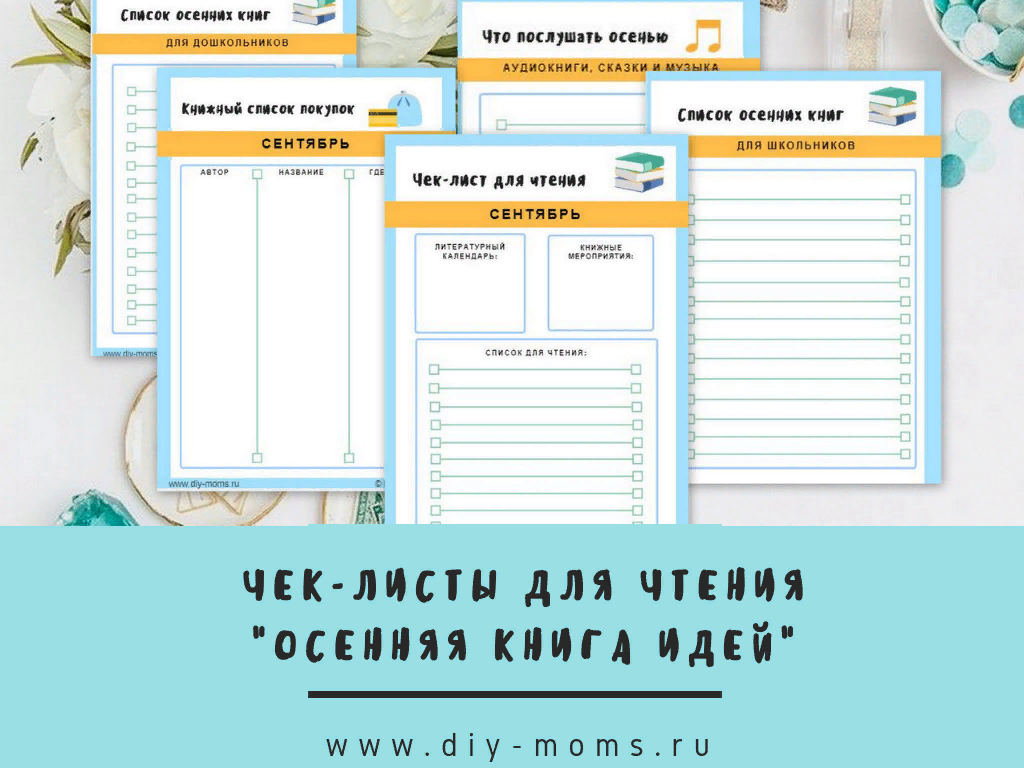 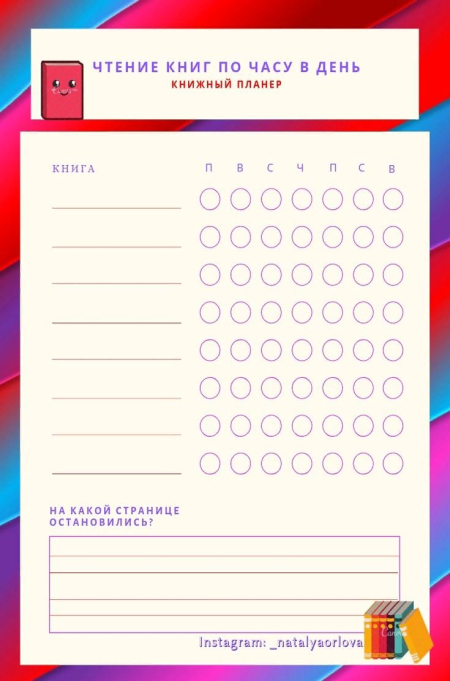 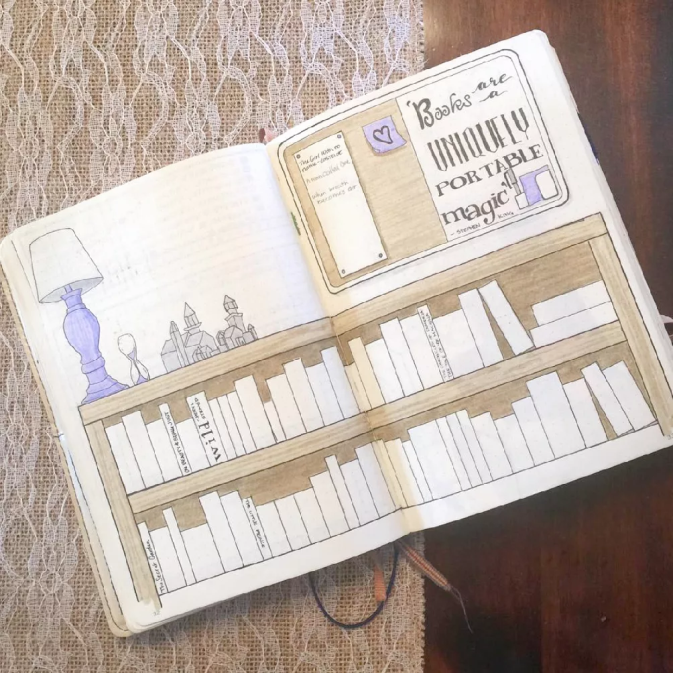 Дерево знаний от МИФа
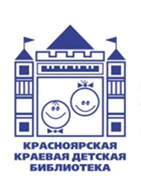 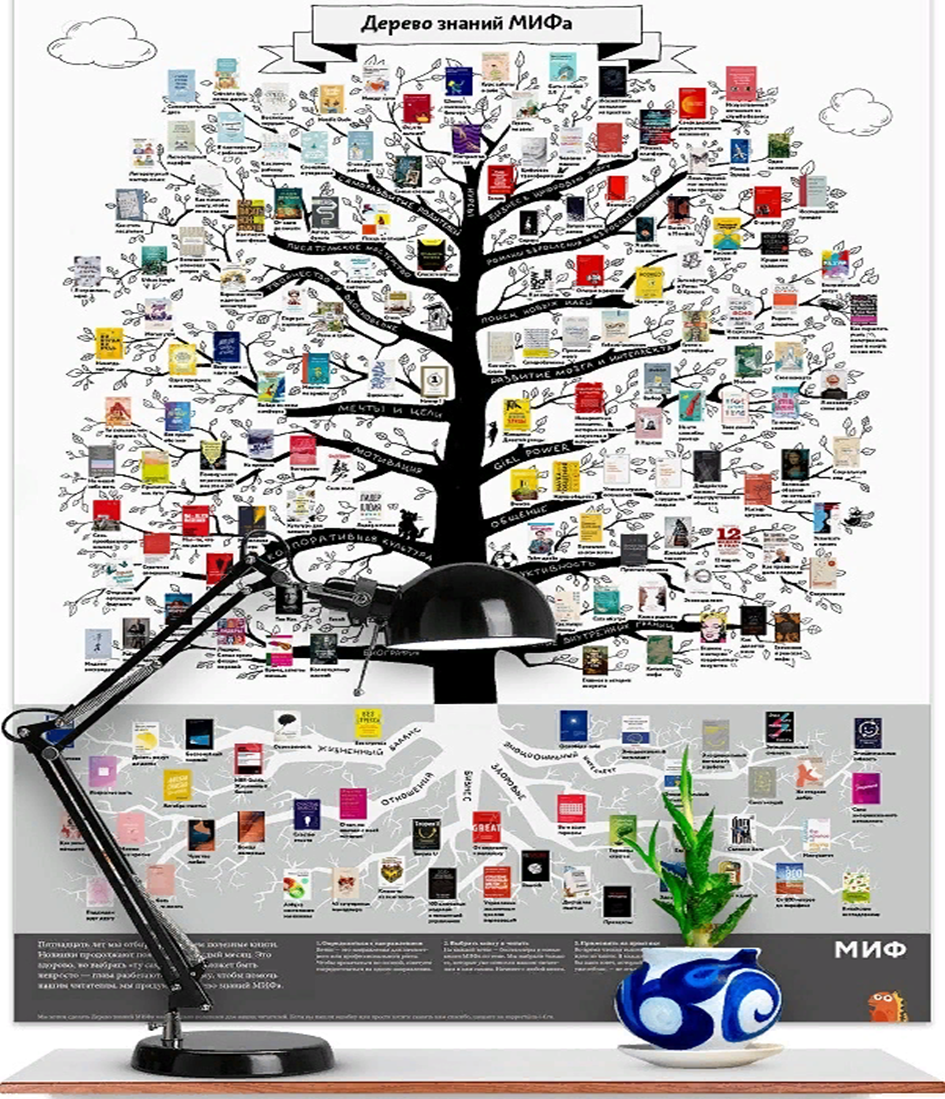 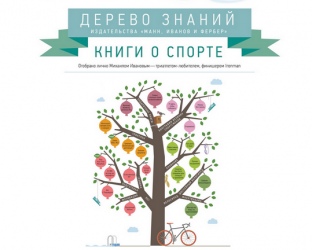 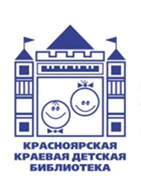 Дерево знаний от МИФа
«Мы придумали Дерево знаний, чтобы помочь с выбором книг. Первая версия появилась в апреле 2013-го. В том же году обновили ее, добавив новинки. Принцип был следующим: базовые книги — те, которые советуем читать всем, — расположили ближе к корням. Тематики — управление собой, мотивацию, бизнес, карьеру, управление временем и другие — превратили в ветви. Погружаться в ту или иную сферу можно было, продвигаясь от основания к их краю.

Принцип был таким: от основ — к тематикам, от тематик — к лучшим книгам.

Мы поделились новостью в соцсетях, и комментарии читателей не заставили себя ждать. «Колоссальная работа, молодцы!», «Круто, как раз на днях хотела список составлять», «Очень полезное растение, сохраню себе», — вот что нам писали.

Дерево знаний так все полюбили, что нам регулярно приходили письма с просьбой об обновлениях. Вдохновившись, решили продолжать. К 12-му дню рождения издательства сделали третью по счету версию. На новом плакате разместили 122 самые полезные книги по разным направлениям развития. Дерево изменилось визуально и по содержанию. В корни поместили 3 базовых темы — семью и отношения, здоровье, окружение и друзей». 

Елена Исупова
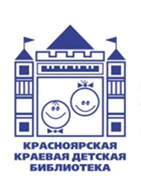 Лайфхаки для уютного и продуктивного чтения
Выбираем трекер и систему личного чтения.
Ставим конкретную и выполнимую цель.
Никакого насилия, читаем то, что нравится, то, что определил сам.
Читаем книги на разных носителях.
Определяем количество книг, время и место чтения. Бросаем себе вызов.
Создаём атмосферу чтения для души (кресло, лампа, плед, горячий кофе, вкусняшки и тишина).
Ищем единомышленников чтения.
Читаем сразу несколько книг разных тем и жанров.
Рассказываем о прочитанном другим взахлёб.
Участвуем в марафонах чтения, олимпиадах, челленджах.
Поощряем сами себя.
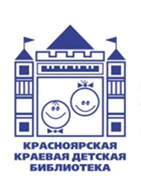 Как не «утонуть» в книжном потоке?
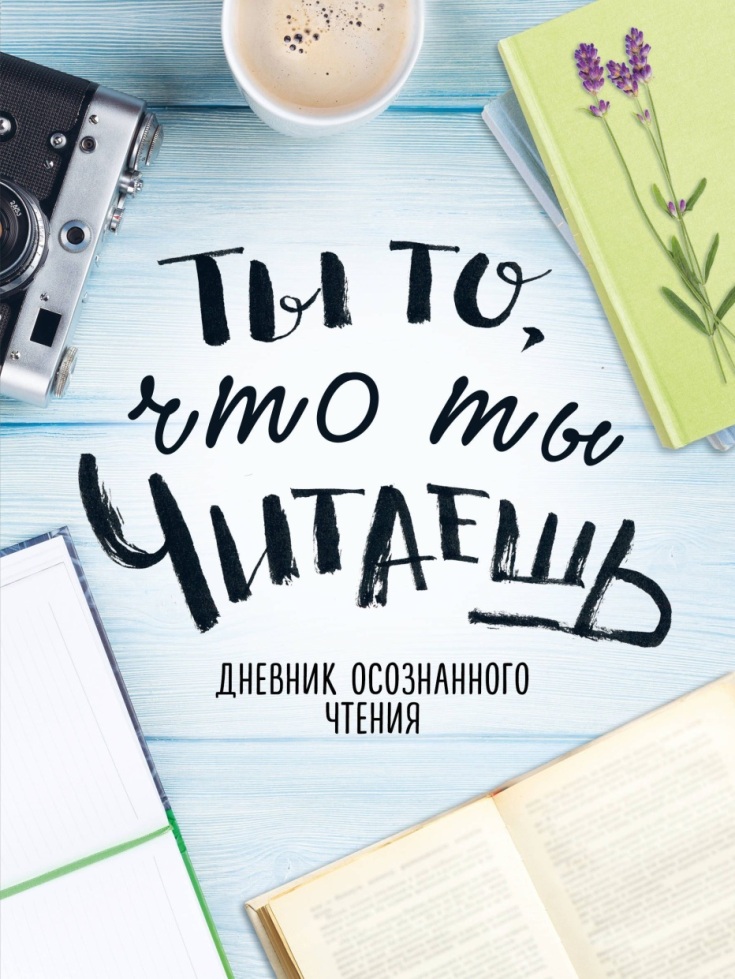 Блиц-опрос: существуют ли у вас личные списки чтения?

да;
нет, но я хотела бы иметь такой список;
нет, я не испытываю потребности в таком списке.
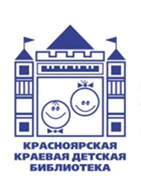 Целевая установка мастер-класса:
Создать примерную модель трекера чтения в рамках реализации проекта «Библиотечное лето 2022».

Темы для групп:
- «Летние семейные каникулы» (дошкольники + родители).
- «Летние приключения» (1-4 классы).
- «Лето с друзьями» (5-9 классы).
Летние списки чтения
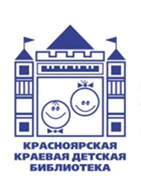 Профессиональное чтение
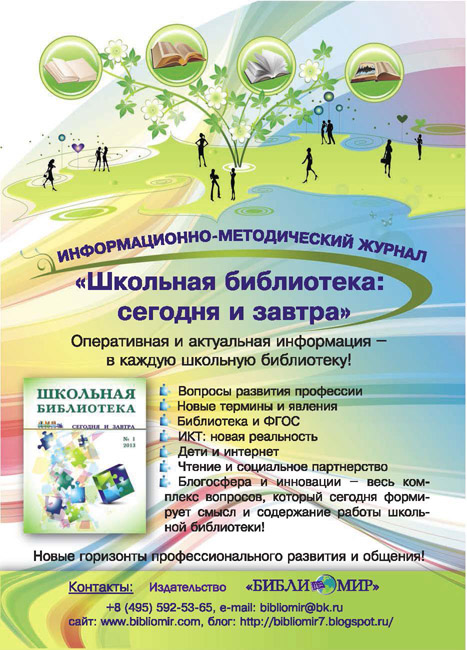 Ещё раз про списки// Школьная библиотека сегодня и завтра.-2019.-№ 8.-С. 33-35.- Текст: непосредственный.
Каширина, М.В. 
«РROчитай!»: результаты читательской онлайн-олимпиады для подростков первого и второго сезона//Школьная библиотека  сегодня и завтра.-2017.-№ 12.-33-35С. 23-27.- Текст: непосредственный.
Галицких, Е.О.
Педагогическая технология «Список» в контексте работы с проектом «100 книг по истории, культуре и литературе народов РФ, рекомендованных к самостоятельному прочтению//Школьная библиотека  сегодня и завтра.-2015.-№ 6.-С. 25-28.- Текст: непосредственный.
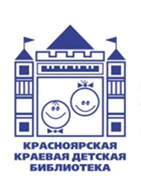 Профессиональная  полка
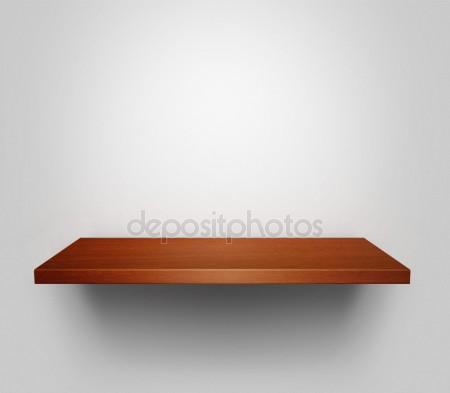 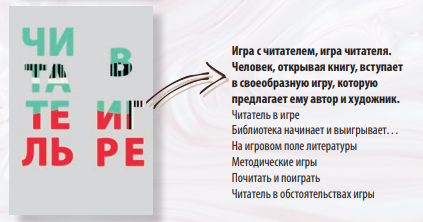 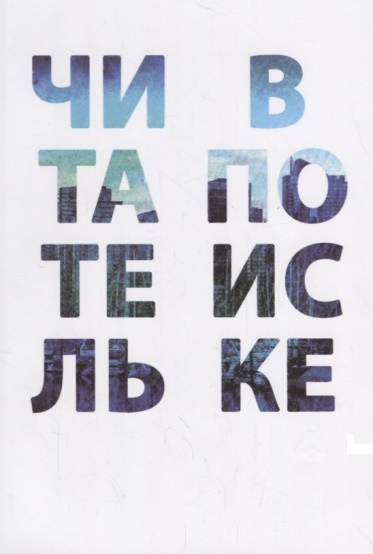 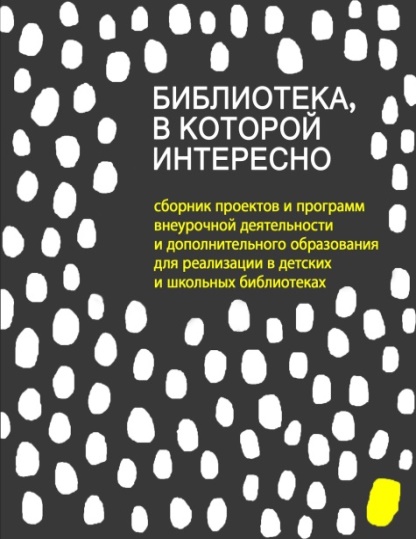 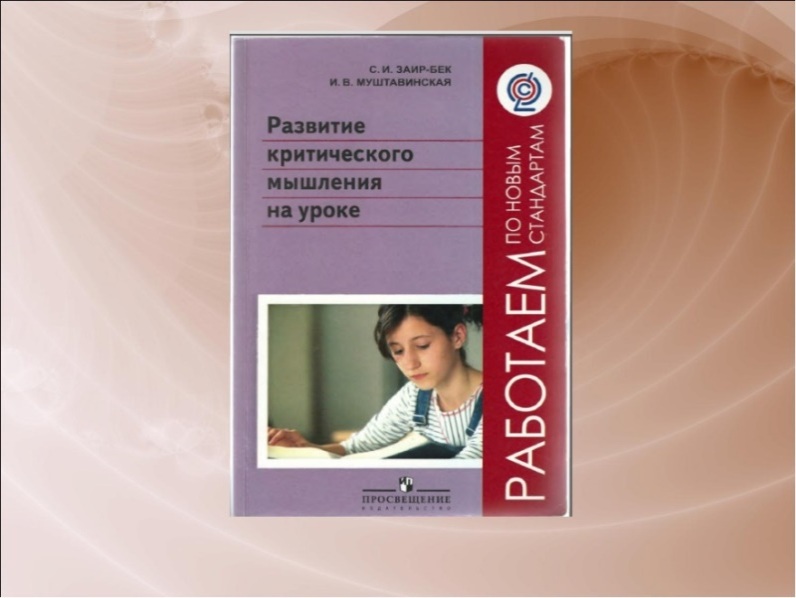 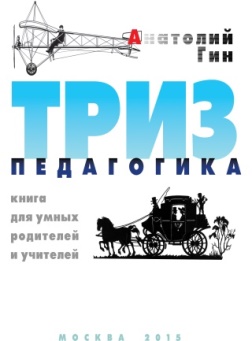 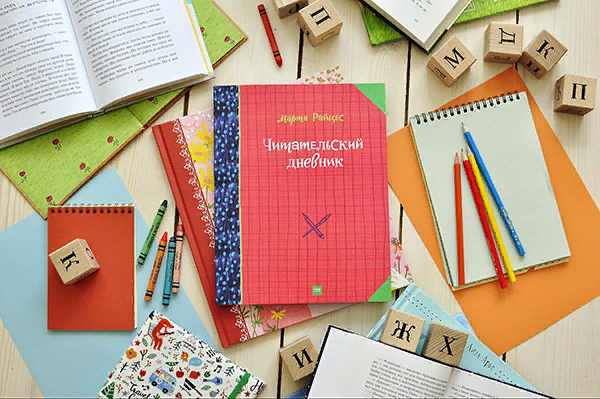